Atziņas no projekta "Nodrošināt neitrālu oglekļa emisiju reģionos līdz 2050. gadam"
Rīga, 2019. gada 21. novembris
Edgars RantiņšRīgas plānošanas reģiona
 administrācijas vadītājs
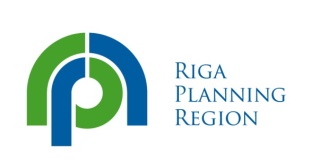 C – TRACK - 50
Programma: Eiropas Savienības “Apvārsnis 2020” programma
Projekta ieviešanas laiks: 01.03.2018. – 28.02.2021 (36 mēneši).
Projekta budžets
Plānotais kopējais projekta budžets  1 983 835,75 EUR Rīgas plānošanas reģions -  146 500,00 EUR.

Projekta mērķis
Mobilizēt un atbalstīt valsts pārvaldes iestādes, pārskatot un izstrādājot enerģētikas politikas prioritātes oglekļa mazietilpīgai attīstībai līdz 2050. gadam, kā arī sekmēt starpnozaru sadarbību un iedrošināt pašvaldības rast finansējumu, izstrādāt un īstenot enerģijas un klimata plānus ar mērķi sasniegt neitrālas oglekļa emisijas līdz 2050. gadam.
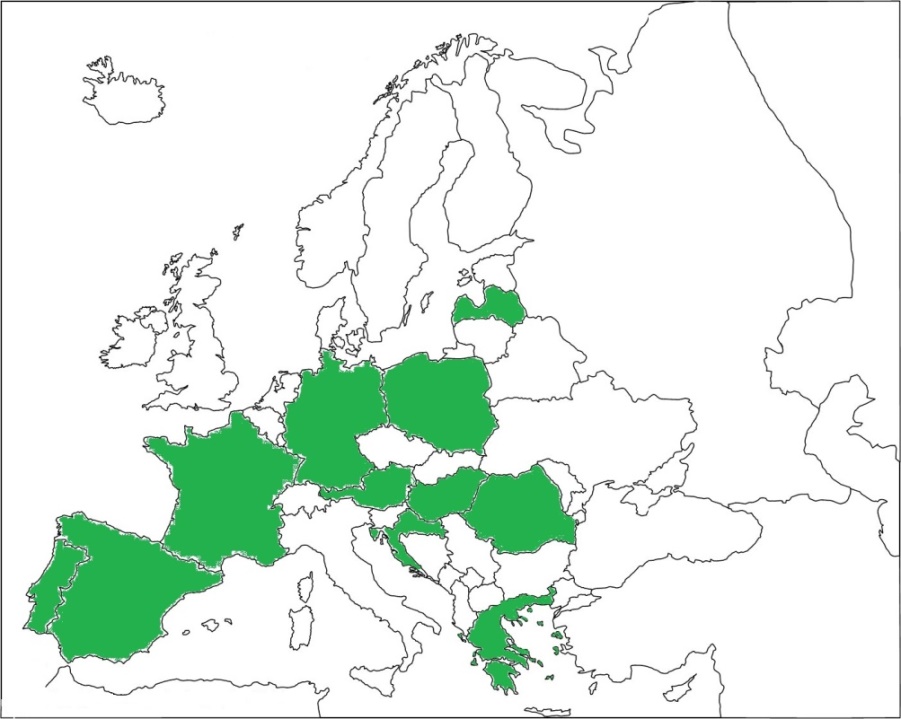 2
Ilgtspējīgas enerģētikas un klimata rīcības plānu izstrāde 10 RPR pašvaldībām
No 2018. gada 10. līdz 28. septembrim atklāts uzsaukums pašvaldībām
Noslēgta vienošanās par plānu izstrādi starp RPR un pašvaldībām: 

Tukums; Ķekava; Salaspils; Ādaži; Sigulda; 
Ogre; Ķegums; Lielvārde; Mārupe; Ikšķile

12.2019. - Plāna apstiprināšana domes sēdē
12.2019. - Plāna iesniegšana pilsētas mēra Paktu birojam (pēc vēlēšanās)
3
ENERGOPĀRVALDĪBAS SISTĒMAS IZSTRĀDE UN IEVIEŠANA REĢIONA  LĪMENĪ
Mērķis: 
Ieviest sistemātisku pieeju  enerģijas patēriņa  samazināšanai RPR  pašvaldībās
Galvenie uzdevumi:
Sagatavo līmeņatzīmes;  nodrošina enerģijas patēriņa  datu analīzi
Veic enerģijas patēriņa datu  monitoringu (Latvijas gāze,
sadales tīkli, dzelzceļš, saules
kartes, siltum slodzes  kartēšana u.c.);
Nosaka ikgadējo enerģijas  patēriņa samazinājuma mērķi  un rīcības
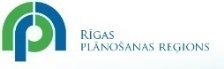 21
"ENERGOPĀRVALDNIEKU KLUBIŅŠ" -  PIEREDZES APMAIŅA UN SAVSTARPĒJA  MĀCĪŠANĀS
Galvenie uzdevumi:
Mērķis: 
EPS efektīva ieviešana un
labāko piemēru izmantošana
RPR atbalsta un koordinē EPS
ieviešanu RPR pašvaldībās
Organizē regulāras speciālistu  (energopārvaldnieku) tikšanās
Datu monitorings un
analīze (tehniskās
iespējas)
Darba grupa un tās
funkcijas
Iestāžu personāla iesaiste
Enerģijas ietaupījumu  verifikācija
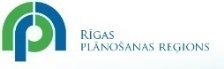 5
20
KOPĪGAS SABIEDRĪBAS INFORMĒŠANAS KAMPAŅAS PAR ENERGOEFEKTIVITĀTI UN ATJAUNOJAMO ENERGORESURSU IZMANTOŠANU
Mērķis: 
Rīkot kopīgus pasākumus reģiona  līmenī par energoefektivitāti, atjaunojamo  energoresursu izmantošanu un transportu
Galvenie uzdevumi:
Vienoti raksti presē (PR speciālistu sadarbība);
Esošo atbalsta  instrumentu analīze  (atbalsts energoauditiem  un tehniskajai dokumentācijas izstrādei, nodokļu atlaides, saistošo  noteikumu paraugi);
Vienotu materiālu (plakāti, bukleti, video u.c.) izstrāde.
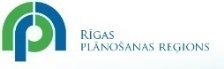 6
KVALITATĪVI EE PROJEKTI UN ENERGOEFEKTIVITĀTES
PAKALPOJUMU IZMANTOŠANA
Galvenie uzdevumi:
Informēšana par energoefektivitātes
pakalpojuma sniegtajām iespējām
infrastruktūras atjaunošanai publiskā un  daudzdzīvokļu sektorā (publicitāte)
Energoefektivitātes garantiju ēku
energoefektivitātes  projektos un jaunajā
būvniecībā (gandrīz nulles enerģijas ēku

Finansējuma piesaiste
energoefektivitātes projektiem
Standartizēti līgumu paraugu izstrāde,
sadarbība ar FM, CFLA, IUB, EM, VARAM
Mērķis: 
Veicināt energoefektivitātes pakalpojumu un  kvalitātes kritēriju izmantošanu


Energoefektivitātes
garantija
projektos)
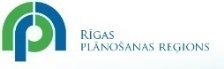 7
7
IESAISTE STARPTAUTISKOS PROJEKTOS
Mērķis: 
Vairāk  starptautisku sadarbības projektu ar pašvaldību iesaisti (H2020,  Interreg Baltic Sea Region,  Life u.c.)
Galvenie uzdevumi:
Identificēt projektu tēmas un  iespējamās programmas;
Ekspertu un finansējuma  piesaiste projektu pieteikumu  sagatavošanai;
Sadarbības ar zinātniekiem  veicināšana – inovatīvu  projektu pilotēšana
Pieejamo finanšu avotu analīze;
Piesaistīt tehniskās palīdzības finansējumu energoefektivitātes projektiem.
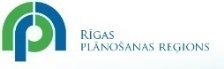 22
Edgars Rantiņš
Rīgas plānošanas reģiona administrācijas vadītājs